Câu 1: Để mở một tệp âm thanh bằng phần mềm Audacity em thực hiện thao tác nào?
File -> New, sau đó tìm đến tập tin cần mở và nhấn nút Open.
File -> Open, sau đó tìm đến tập tin cần mở và nhấn nút Open.
A
A
File -> Save, sau đó tìm đến tập tin cần mở và nhấn nút Open.
File -> Exit, sau đó tìm đến tập tin cần mở và nhấn nút Open.
Câu 2: Lưu lại tệp âm thanh để tiếp tục biên tập/hiệu chỉnh sau. Em thực hiện lệnh:
File -> New, sau đó đặt tên cho tập tin theo định dạng .aup
File -> Open, sau đó đặt tên cho tập tin theo định dạng .aup
File -> Exit, sau đó đặt tên cho tập tin theo định dạng .aup
File -> Save Project As, sau đó đặt tên cho tập tin theo định dạng .aup
D
D
Câu 3: Trong bảng chọn Edit các lệnh: Copy, Cut, Paste, Duplicate tương ứng với các thao tác:
Sao chép; Di chuyển; Nhân đôi; Dán đoạn âm thanh.
Sao chép; Di chuyển; Dán; Nhân đôi đoạn âm thanh.
A
A
Di chuyển; Sao chép; Dán; Nhân đôi đoạn âm thanh.
Nhân đôi; Di chuyển; Sao chép; Dán đoạn âm thanh.
Câu 4: Để mở nhiều tệp âm thanh trong một cửa sổ Audacity em làm thế nào?
File -> Save, tìm đến tập tin cần mở và nhấn nút Open.
File -> Import -> Audio, tìm đến tập tin cần mở và nhấn nút Open.
File -> Edit, tìm đến tập tin cần mở và nhấn nút Open.
File -> Import -> Audio, tìm đến tập tin cần mở và nhấn nút Open.
File -> Open, tìm đến tập tin cần mở và nhấn nút Open.
File -> Import -> Audio, tìm đến tập tin cần mở và nhấn nút Open.
File -> New, tìm đến tập tin cần mở và nhấn nút Open.
File -> Import -> Audio, tìm đến tập tin cần mở và nhấn nút Open.
C
C
Câu 5: Lưu lại (xuất) tệp âm thanh dưới định dạng .mp3. Em thực hiện:
File  Export  Export as mp3. Đặt tên cho tập tin rồi nhấn nút Save để lưu lại.
File  Import  Import as mp3. Đặt tên cho tập tin rồi nhấn nút Save để lưu lại.
B
B
File  Chains  Chains as mp3. Đặt tên cho tập tin rồi nhấn nút Save để lưu lại.
File  Save  Save as mp3. Đặt tên cho tập tin rồi nhấn nút Save để lưu lại.
Câu 6: Để làm giảm tiếng ồn/nhiễu cho âm thanh em dùng lệnh nào sau đây:
Effect -> Noise Removal
Effect -> BassBoost
B
B
Effect -> Truncate Silence
Effect -> Encho…
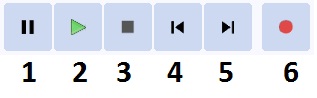 Câu 7:
Cho hình vẽ sau:
Chức năng tương ứng của các nút lệnh trong hình là:
Nghe; Tạm dừng; Thu âm trực tiếp; Kết thúc; Chuyển về đầu; Chuyển về cuối.
Thu âm trực tiếp; Nghe, Tạm dừng; Kết thúc; Chuyển về đầu; Chuyển về cuối;
Tạm dừng; Nghe; Kết thúc; Chuyển về đầu; Chuyển về cuối; Thu âm trực tiếp.
Thu âm trực tiếp; Nghe, Tạm dừng; Kết thúc; Chuyển về đầu; Chuyển về cuối.
C
C
Câu 8: Sắp xếp các thao tác để có được các bước nối hai tệp âm thanh thành tệp tin duy nhất:
Nhấn nút Time Shift Tool (F5)                   để di chuyển vị trí các tập tin âm thanh theo ý muốn.
Kéo thả phần âm thanh của rãnh dưới sang phải, sau đó đẩy lên rãnh trên cùng. Dùng chuột để nối hai clips thành một.
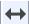 2
1
Mở đồng thời  hai tệp tin trong cùng một cửa sổ Audacity bằng cách lần lượt kéo từng tập tin âm thanh và thả vào cửa sổ Audacity theo đúng thứ tự.
Lưu tập tin mới lại dưới định dạng .aup để biên tập tiếp nếu cần thiết, hoặc trích xuất theo định dạng MP3/WAV/WMA để ghi vào ổ cứng, thiết bị lưu trữ hoặc đĩa CD.
3
4
Câu 9: Muốn xóa các khoảng lặng cho âm thanh em cần sử dụng lệnh nào sau đây:
Effect -> Noise Removal
Effect -> BassBoost
Effect -> Truncate Silence
Effect -> Encho…
C
C
Câu 10: Trong bảng chọn File các lệnh: Open, New, Exit, Save Project tương ứng với các thao tác:
Tạo một tệp aup mới; Mở tệp aup đã có trên máy; Lưu tệp aup; Đóng tệp đang mở.
Tạo một tệp aup mới; Mở tệp aup đã có trên máy; Lưu tệp aup; Đóng tệp đang mở.
Mở tệp aup đã có trên máy; Tạo một tệp aup mới; Đóng tệp đang mở; Lưu tệp aup.
Tạo một tệp aup mới; Mở tệp aup đã có trên máy; Lưu tệp aup; Đóng tệp đang mở.
C
C
Câu 11: Để làm tăng/giảm âm trầm em sử dụng lệnh nào sau đây:
Effect -> Noise Removal
Effect -> BassBoost
A
A
Effect -> Truncate Silence
Effect -> Encho…